Интерактивная игра 
«Сосчитай утят»
Дорогой друг!Сосчитай утят на картинке и мышкой выбери правильный ответ из трёх вариантов. Если ты ответишь правильно, то перейдёшь к следующему заданию.Желаю удачи!
4
6
2
1
3
5
7
10
9
8
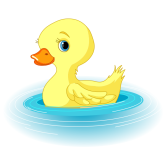 4
6
2
1
3
5
7
10
9
8
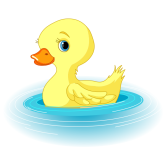 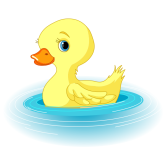 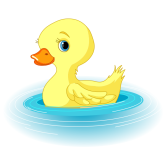 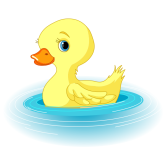 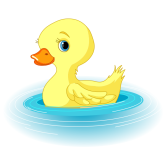 4
6
2
1
3
5
7
10
9
8
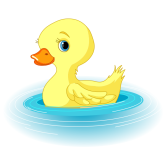 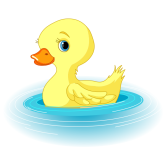 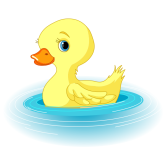 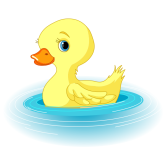 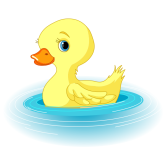 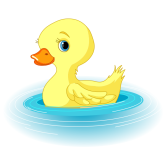 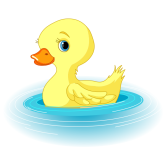 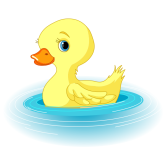 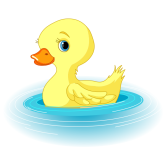 4
6
2
1
3
5
7
10
9
8
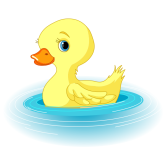 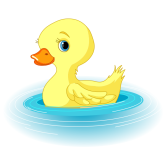 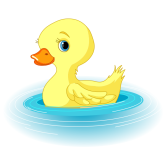 4
6
2
1
3
5
7
10
9
8
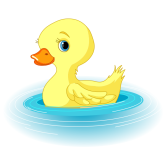 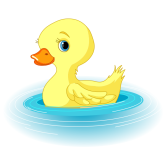 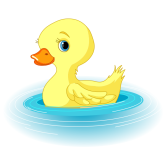 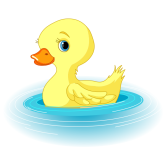 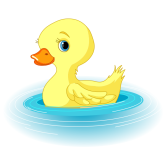 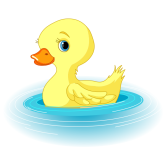 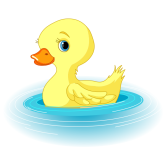 4
6
2
1
3
5
7
10
9
8
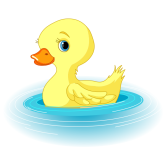 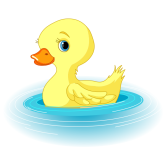 4
6
2
1
3
5
7
10
9
8
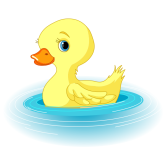 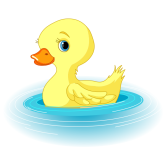 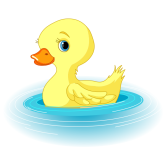 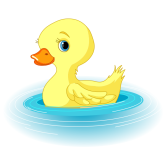 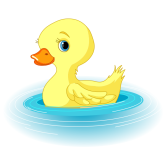 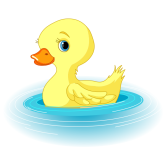 4
6
2
1
3
5
7
10
9
8
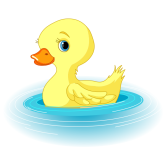 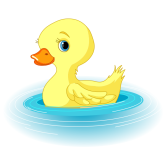 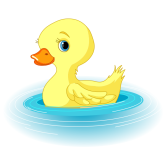 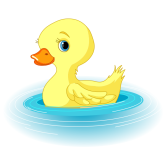 4
6
2
1
3
5
7
10
9
8
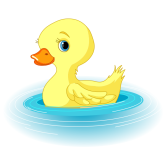 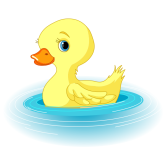 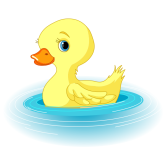 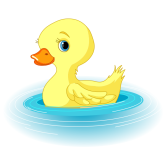 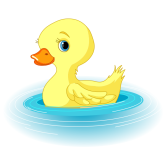 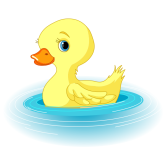 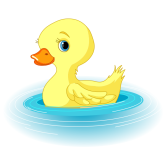 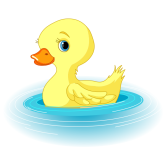 4
6
2
1
3
5
7
10
9
8
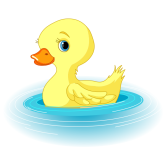 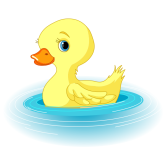 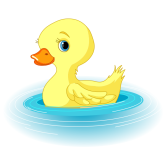 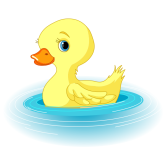 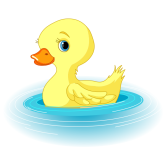 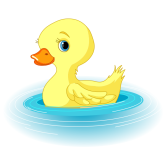 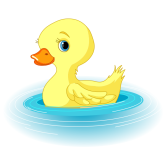 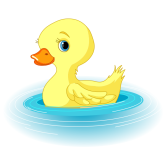 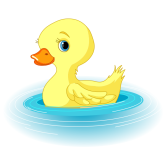 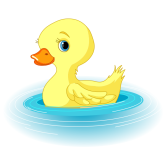 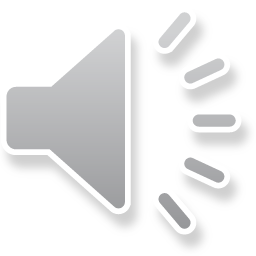 Повторить ещё раз!
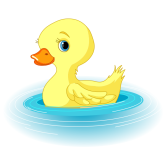 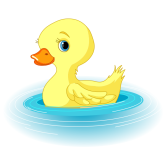 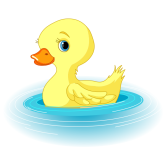 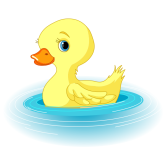 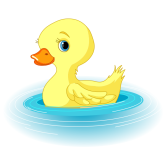 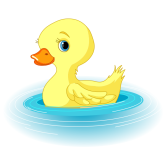 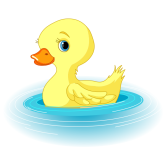 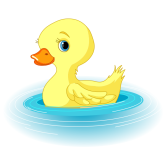 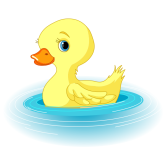 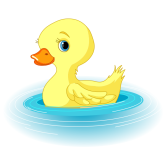 Интернет - ресурсы
Камыш_01:   http://img-fotki.yandex.ru/get/9320/56195015.285/0_cd3c6_bd703d90_orig 
Камыш_02:   http://img-fotki.yandex.ru/get/9797/56195015.285/0_cd3c7_1bad19f_orig 
Кувшинка белая с листьями:                                                                                 http://img-fotki.yandex.ru/get/9803/56195015.285/0_cd3c8_85434e2d_orig
Кувшинка:   http://img-fotki.yandex.ru/get/9254/56195015.285/0_cd3c9_bcdc953c_orig  
Бабочка:   http://img-fotki.yandex.ru/get/9745/56195015.285/0_cd3bc_16110ae4_orig 
Утка:   http://img-fotki.yandex.ru/get/5201/56195015.285/0_cd3b8_9716309c_orig 
Трава:  http://img-fotki.yandex.ru/get/9763/56195015.285/0_cd3c2_dee4faf4_orig 
Вода:   http://img-fotki.yandex.ru/get/9650/56195015.285/0_cd3c4_6ef7e9c6_orig 
Фон:   http://img-fotki.yandex.ru/get/9298/56195015.287/0_cd435_a8dcbf67_orig
Лодка:   http://img-fotki.yandex.ru/get/9800/56195015.285/0_cd3b0_5ce8cc8a_orig 
Солнце:  http://img-fotki.yandex.ru/get/9811/56195015.285/0_cd3be_50d540ae_orig  
Облака:   http://img-fotki.yandex.ru/get/9500/56195015.285/0_cd3bf_fb99599f_orig 
Утёнок: http://1.bp.blogspot.com/-QJFRQvuuHus/VV_tAejVGvI/AAAAAAAAPRs/Irp4F_gFOq0/s1600/swimming-duck.png 
Крик утки: http://iplayer.fm/song/56337223/utka_-_chto_za_utka_poet/